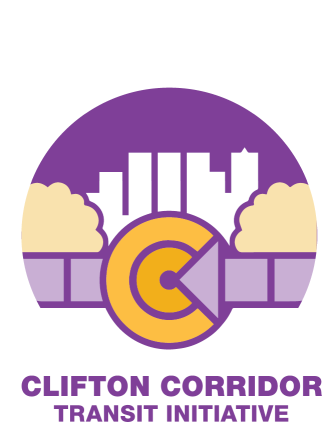 Clifton Corridor Transit Initiative
Presentation to Lindridge-Martin Manor, LaVista Park 
Morningside, and Woodland Hills Neighborhoods

June 21, 2018
agenda
Background – Where we started
Current – Where we are now
Next steps – Where we’re going
Neighborhood – Project Context
Discussion
Regional transit Context
Light Rail from Lindbergh Center station to Avondale station
Links Red/Gold line to Blue Line
High capacity transit service to a major regional job center
Reliable, frequent transit in a highly congested area
Serves Atlanta, DeKalb County and regional commuters
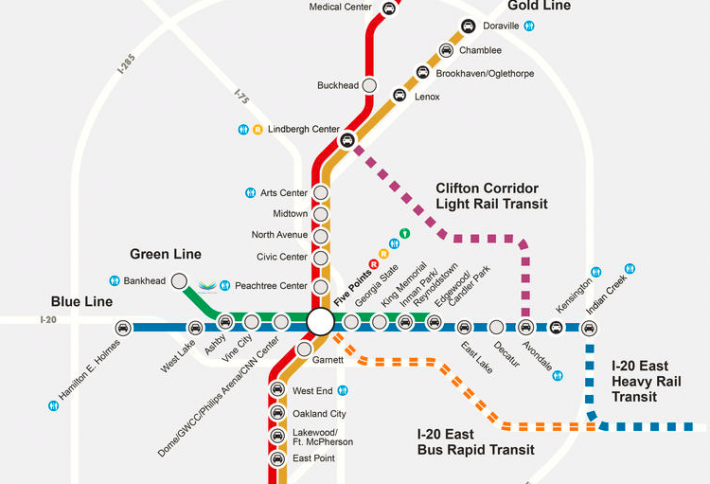 CDC/Emory area
What is light rail transit?
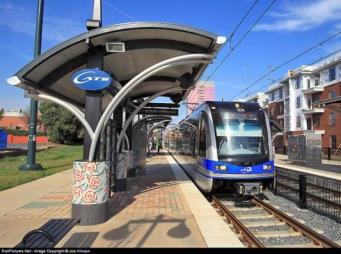 Light Rail Vehicles: Similar or same as modern streetcar, but typically 2 or more cars per train providing higher capacity
Flexibility: Operates along roadways typically in exclusive lanes, and may include dedicated guideways at ground level, elevated, or underground
Operations: Stops typically ½ to 1 mile, but can be closer in major activity areas; frequency typically every 5 to 15 minutes throughout the day 
Stations/Stops: Simple stations with center or sidewalk-level platforms
Power System: Electric power is generally via overhead wires, rather than by third rail
Light Rail in a dedicated guideway (Charlotte)
Light rail operating with the roadway (Houston)
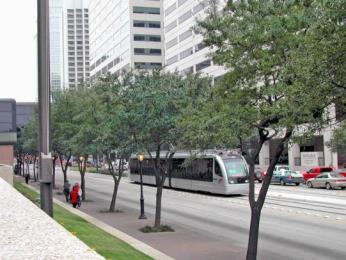 Project history
2014
2012
2009
2018
2017
2013
2015
2014
2016
2013
2015
2016
2018
2017
2009
2012
2018
2017
2009
2012
2013
2015
2014
2016
Alternatives Analysis: 
Evaluated potential project alignments (routes) and transit types
Analysis + stakeholder input: reduce potential alternatives to a best alignment + transit type
Outcome:  Light Rail Transit from Lindbergh Center to Avondale
Refinements + Subsequent Alternatives:
Improved project design
Improved transit reliability and frequency
Improved access to jobs and activity centers
Responded to stakeholder concerns
Improved traffic flow
Improved cost-competitiveness for federal funding
Outcome: Two alternatives for Environmental Impact Statement (EIS)
Environmental Review and Documentation:
Transportation Operations & Impacts
Community Resources
Natural Resources
Cumulative and Constructions
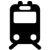 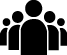 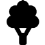 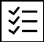 Outcomes:
Recommended Alternative
Publication of Draft EIS (2019)
Considerations for the Preferred Alternative
Cost & Feasibility:  Cost must be affordable and cost-effective in order for the project to be feasible and competitive for federal funding.
Accessibility & Reliability:  The project must provide reliable service, frequent travel times, and convenient, accessible stations.
Project Impacts:  Impacts are unavoidable and are mitigated to balance tradeoffs between aspects such as access, traffic, property and cost.
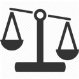 Support:  The project must achieve support of the community, stakeholders and public agencies in order to succeed.
Preferred alternative: general overview
Total Length:  8.3 Miles
Three tunnel sections
Frequency: Every 7.5 minutes during AM and PM rush (peak periods)  
End to end travel time:  26.5 minutes
10 New Stations . . . 2 underground
Walk-up station platforms provide convenient user access
New light rail platforms at Lindbergh Center and Avondale stations
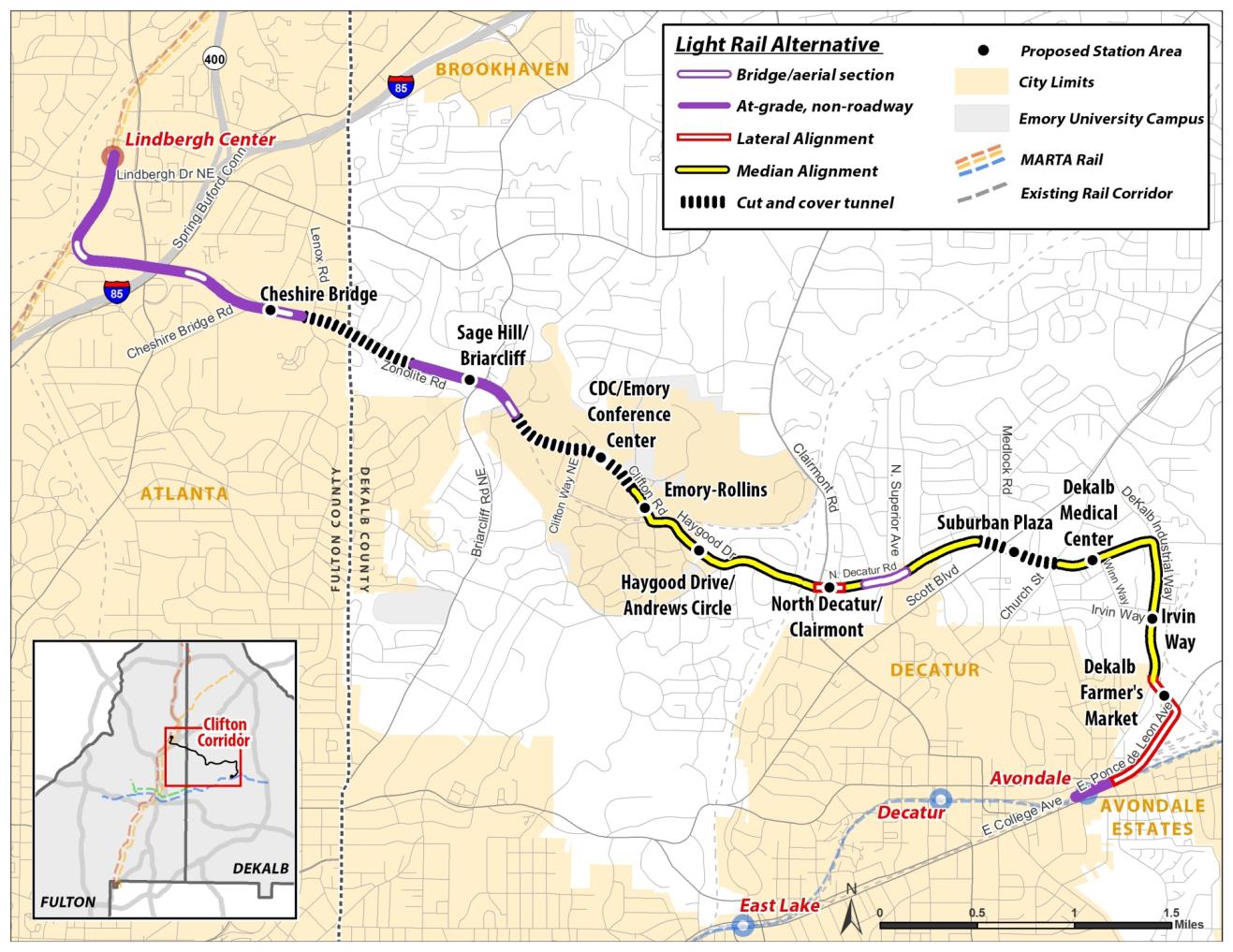 CUT AND COVER 
TUNNEL SECTIONS
ADJACENT TO
EXISTING MARTA/CSX
CDC/EMORY AREA:
CLIFTON RD + HAYGOOD DR
N DECATUR RD
DEKALB INDUSTRIAL WAY +
E PONCE DE LEON AVE
Current project status
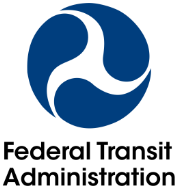 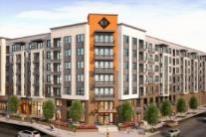 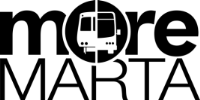 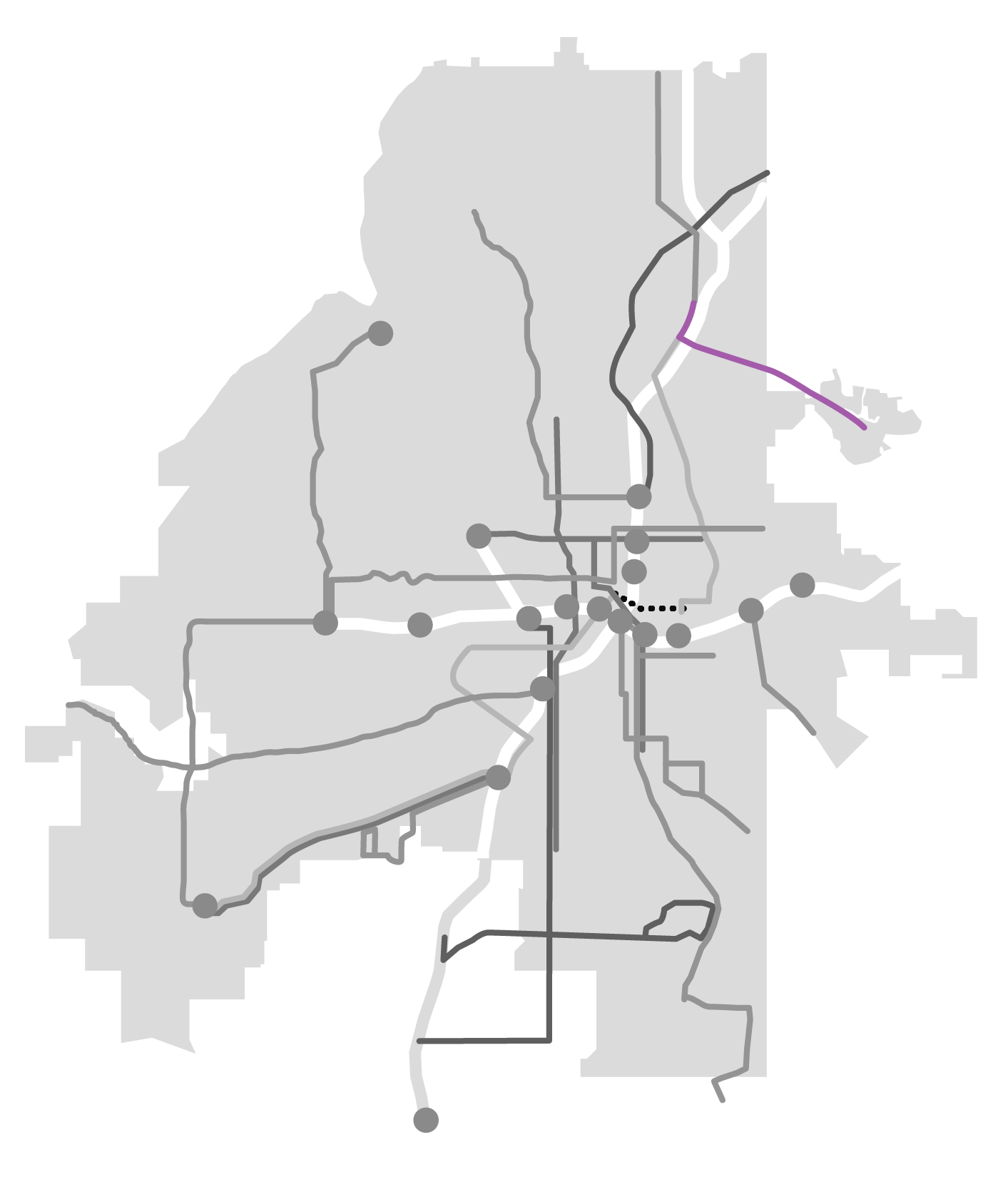 More Marta Atlanta
Program:  City of Atlanta Sales Tax Funding Transit Improvements
MARTA Board to adopt recommended project list in Fall 2018
Clifton Corridor project remains Lindbergh Center to Avondale
City of Atlanta may fund a potential first phase within City of Atlanta
Proposed funding for Clifton light rail:
$500 MM for Local Funding Share
Anticipated 50% Federal Share
Any extension beyond City of Atlanta dependent on other local funding sources
DEKALB
COUNTY
ATLANTA
Clifton Corridor 
Light Rail
Phase 1 – potential schedule
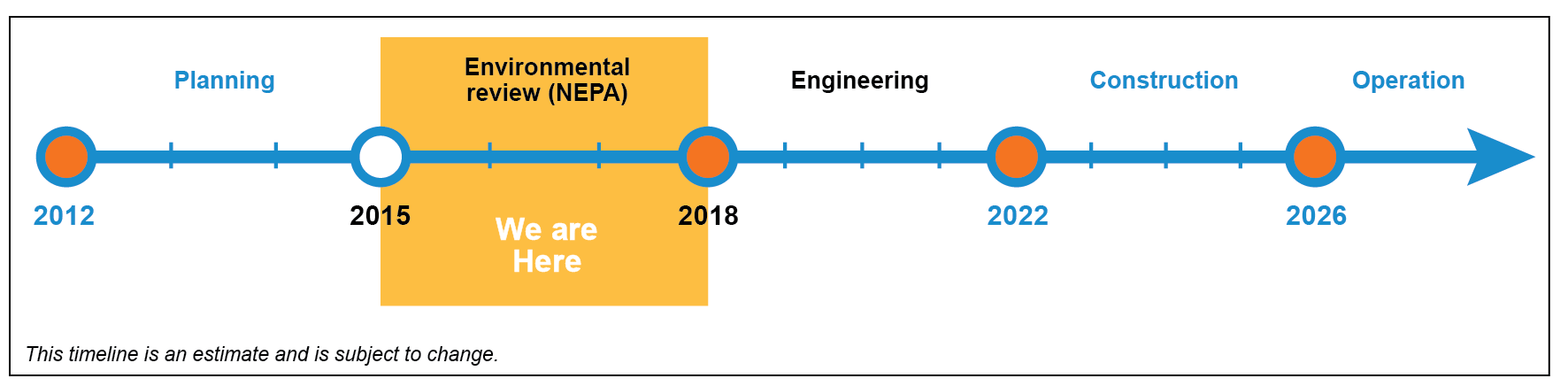 Next Steps:
Public and stakeholder outreach: determine best alternative and phasing
Complete environmental documentation and publish EIS
Begin project development for federal funding
Engineering
Neighborhood Area context map
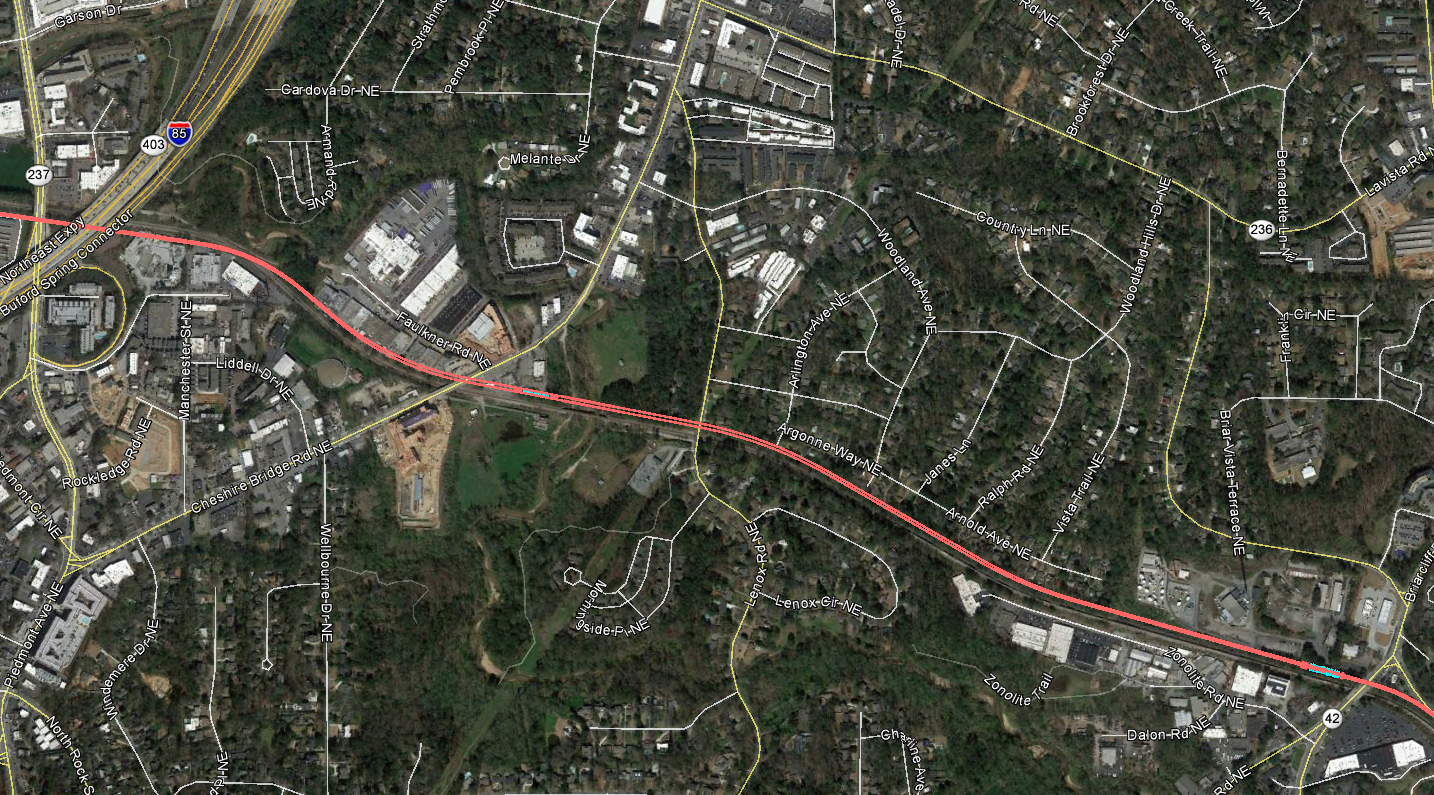 Lindridge-Martin Manor
Lavista Road
Crossover from south to north side of CSX
CHESHIRE BRIDGE
STATION
Woodland Hills
Tunnel Section
Cheshire Bridge Road
SAGE HILL/BRIARCLIFF
STATION
Lenox-Morningside
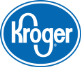 LINDBERGH CENTER TO CLIFTON ROAD
Light rail at-grade (ground level) adjacent to existing rail corridors from Lindbergh Center Station to Lenox Road area
Tunnel from west of Lenox Road to west of Briarcliff Road
Ground level west of Briarcliff Road,  with bridge over Old Briarcliff Way, to Clifton Road at CDC Parkway
Stations at Cheshire Bridge Road and Briarcliff Road
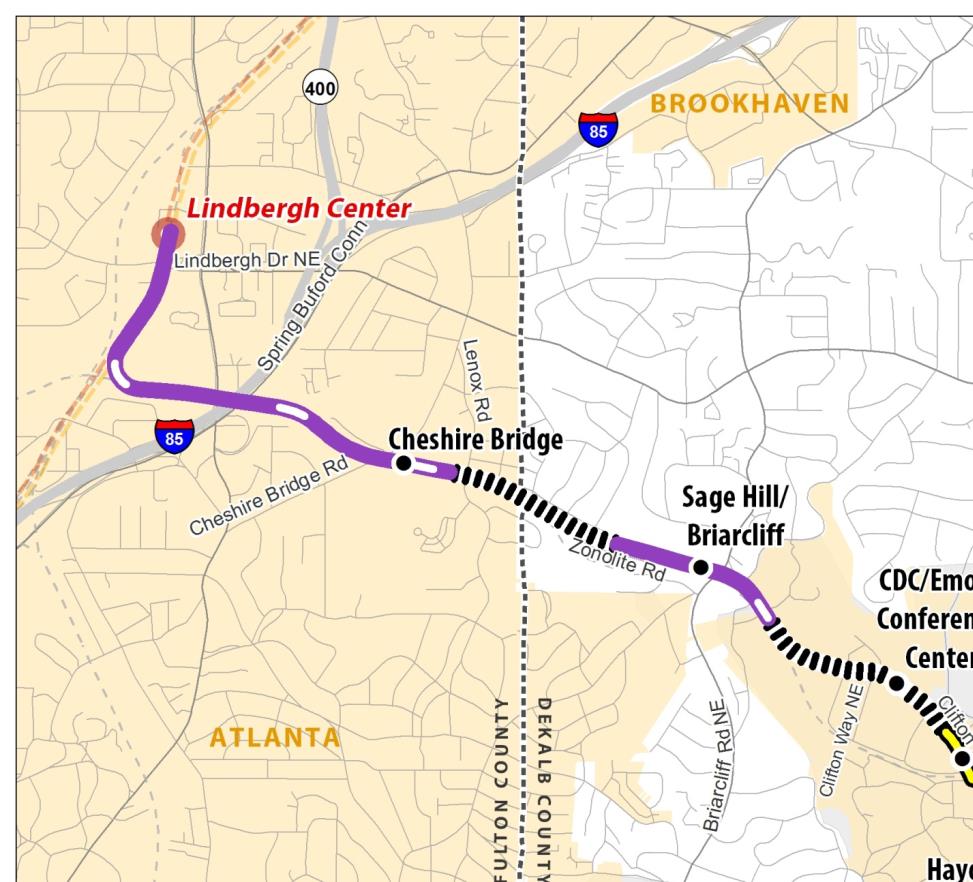 CLIFTON ROAD TO North decatur Road
Stations serving CDC, Emory-Rollins, and Emory University and Hospital
Tunnel under Clifton Road from CDC Parkway to Gatewood Road
Then in median light rail-only lanes on Clifton Road and Haygood Drive to North Decatur Road
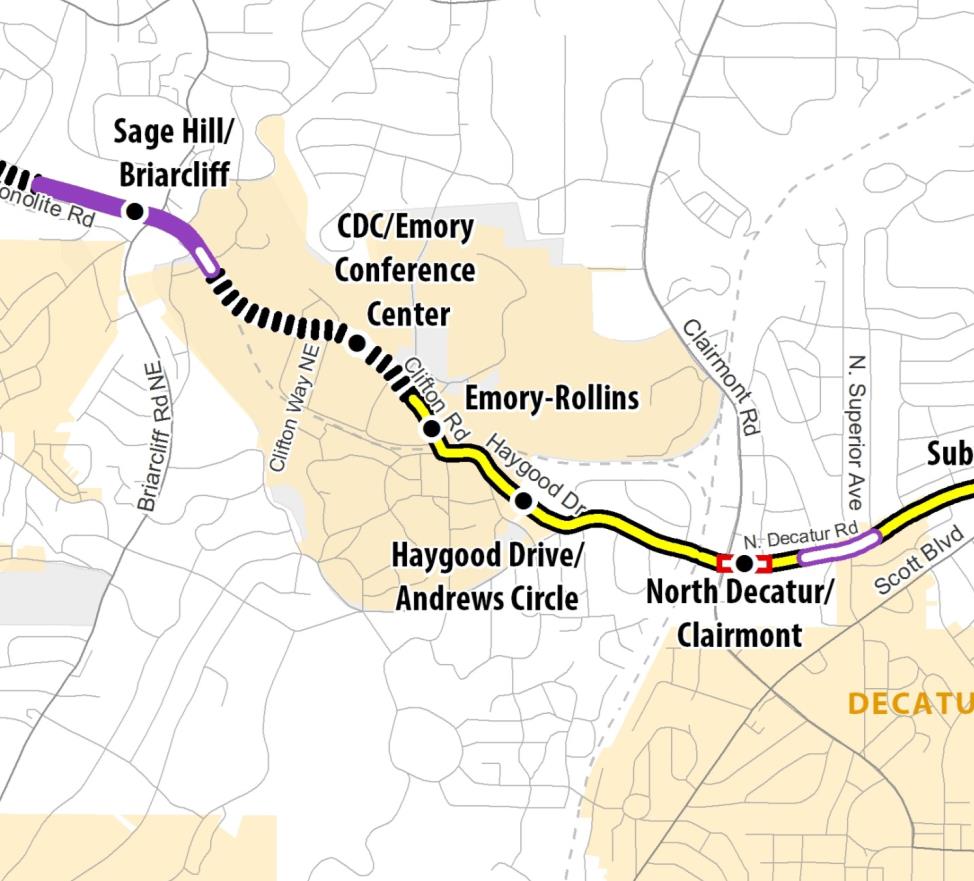 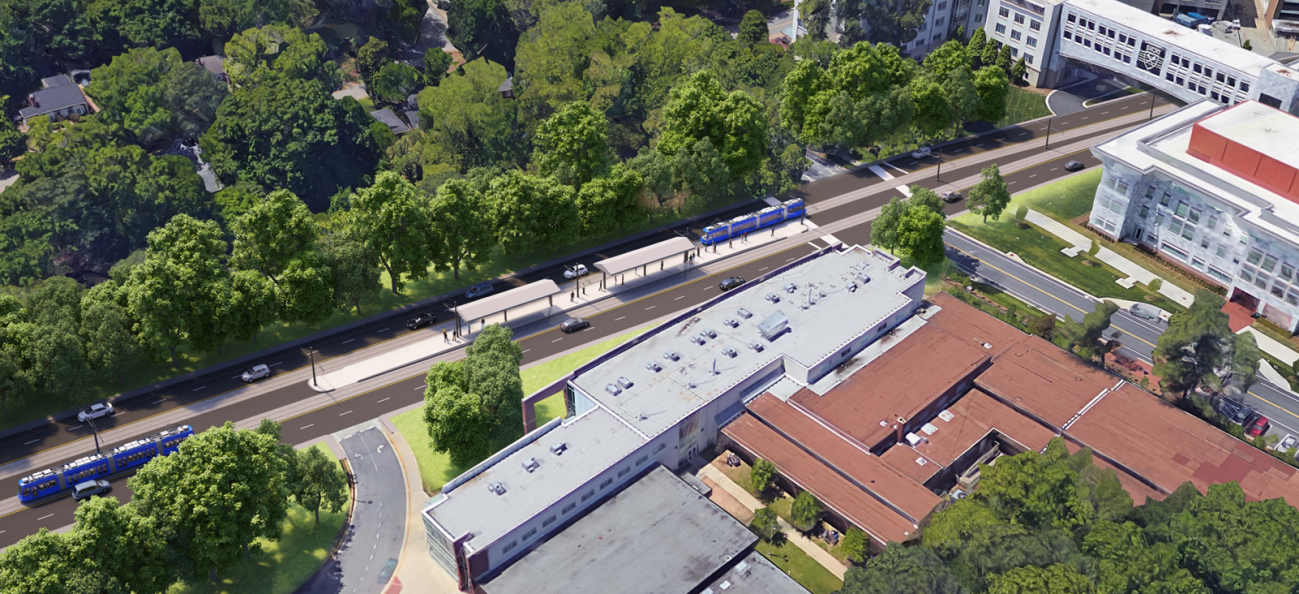 North Decatur Road
Light rail in exclusive median lanes on North Decatur Road from Haygood Drive to DeKalb Industrial Way
North Decatur will have to be widened to provide additional width for light rail 
Stations at Clairmont Road, Suburban Plaza, and DeKalb Medical Center
Tunnel under Scott Boulevard/ Medlock Road intersection through Church Street – no rail through these intersections
Short elevated section over creek and Superior Ave east of Clairmont Road
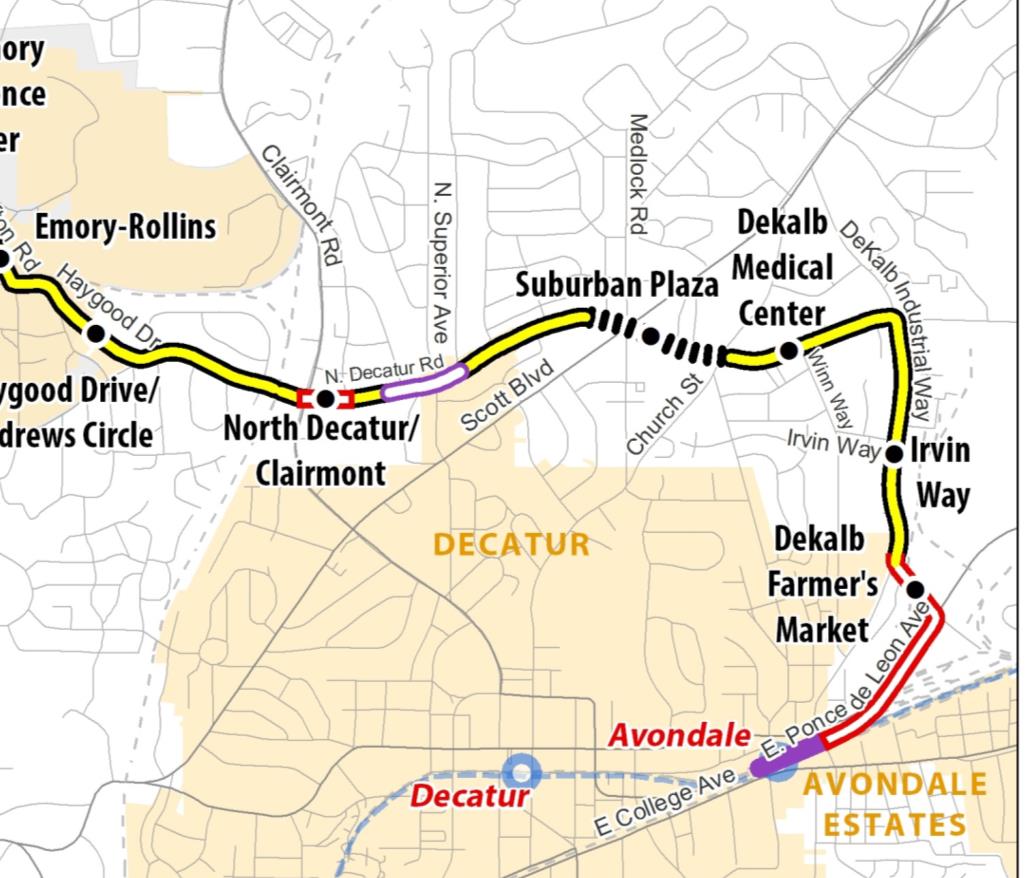 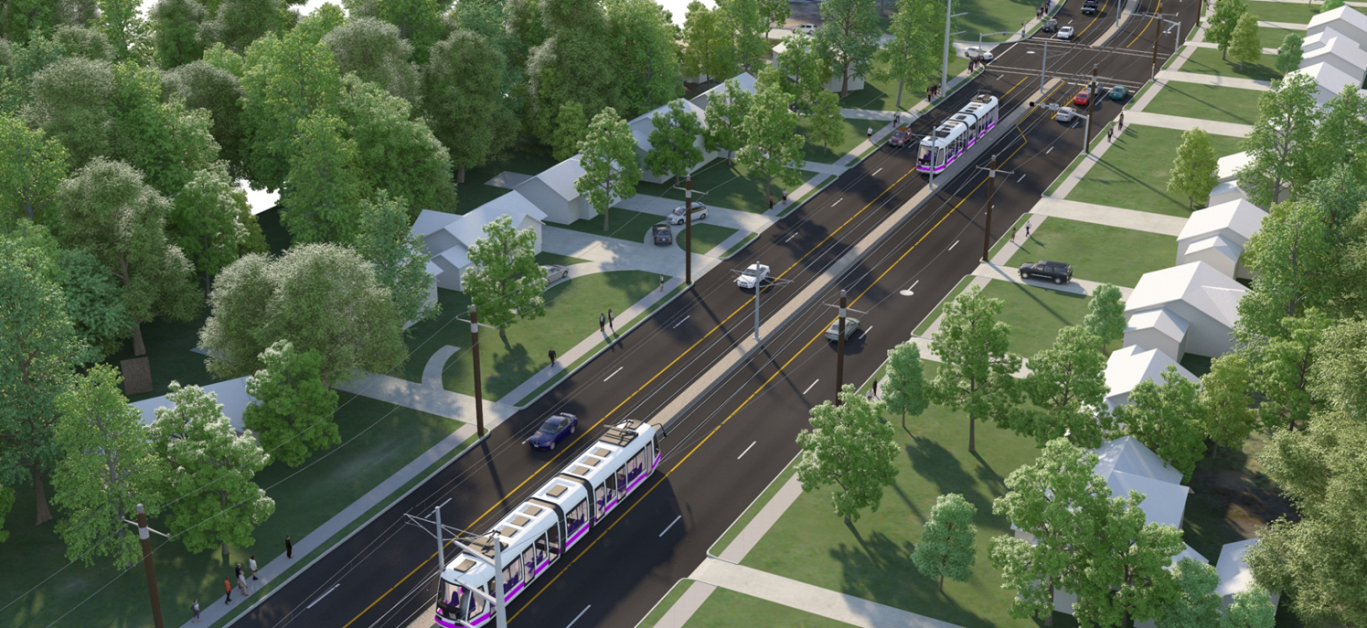 Past alternatives vs. present
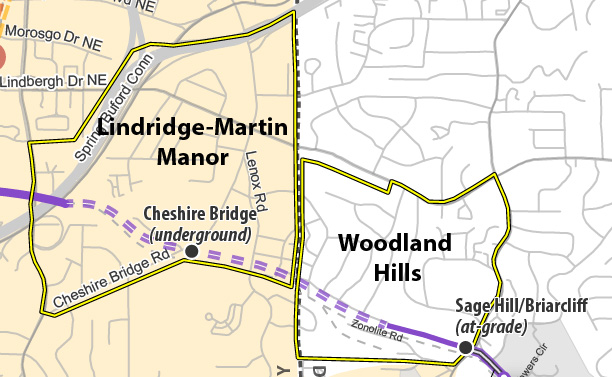 Alternative 1
Previous Alternatives
Alternative 1:  Bored Tunnel alternative under CSX right of way; low impact, but high cost
Alternative 2:  At-grade alternative; cost-effective, but higher impact to properties
Preferred Alternative
Cut and cover tunnel rather than at-grade or bored tunnel
Lenox Road Station is not included
Crosses under Lenox Road
Lower capital costs than bored tunnel alternatives
Local Area Potential Impacts
Temporary impacts to backyard areas during construction
East-west oriented lots adjacent to CSX would have higher impacts, due to proximity
Tunnel
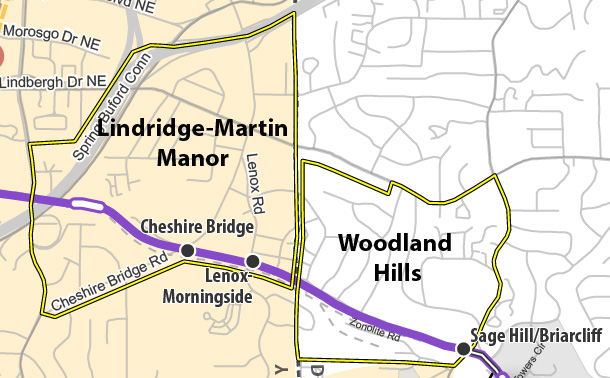 Alternative 2
At-grade
Tunnel segment
Cut-and-cover tunnel to north of CSX rail property
Starts west of Lenox Road after crossing Peachtree Creek
Light rail tracks cross under Lenox Road then enter tunnel
East tunnel portal at end of Arnold Avenue
Lenox Rd
Arnold Ave
CSX
CSX
CSX
What is Cut-and-Cover?
The ground is excavated (cut), i.e. dug from top down, then the tunnel floor, walls, and roof are built
Once tunnel is complete, the ground is replaced
Highest impacts during construction phase, but land is replaced
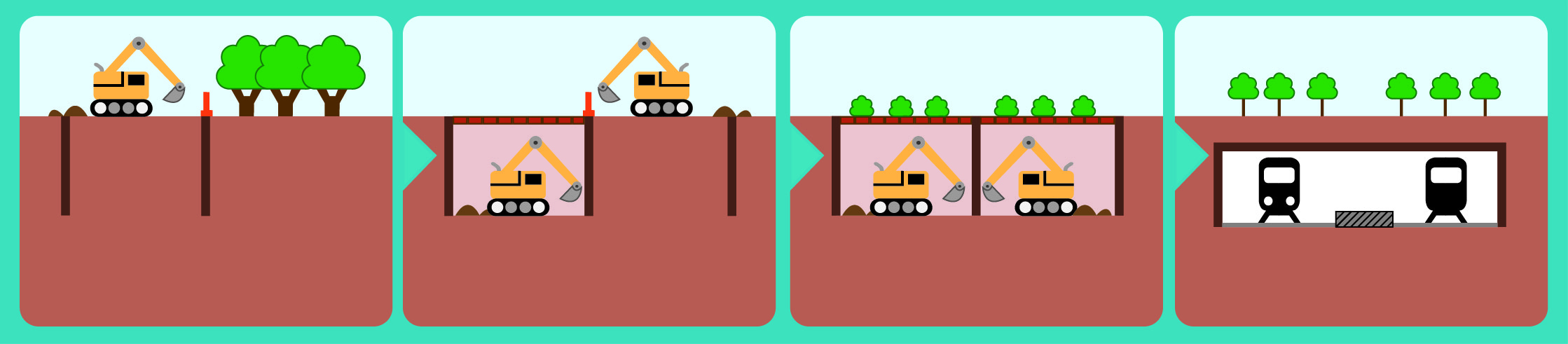 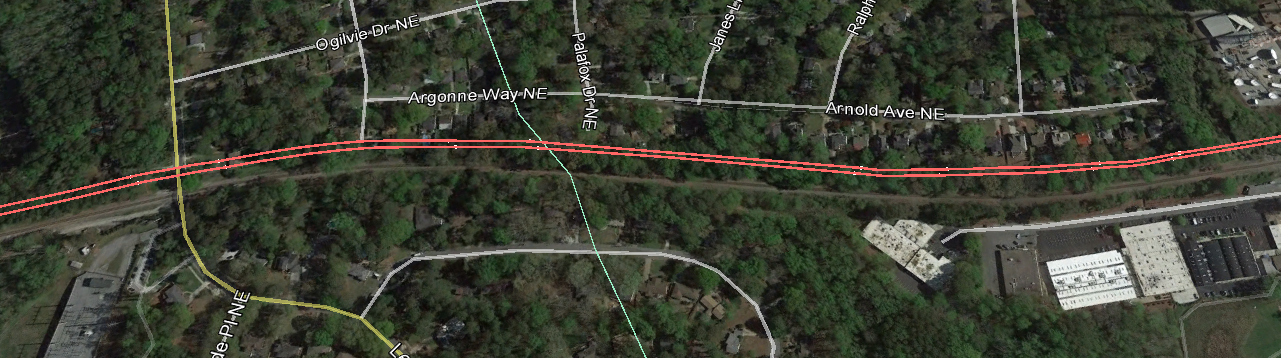 1
2
3
4
Cheshire bridge station
Center platform station at same level as CSX  tracks, but north of railroad property.
Station access from Faulkner Rd intersection via ramp and stairs
Bus stops at Faulkner Rd intersection 
Part of a rapidly growing and developing area with potential for transit-oriented development
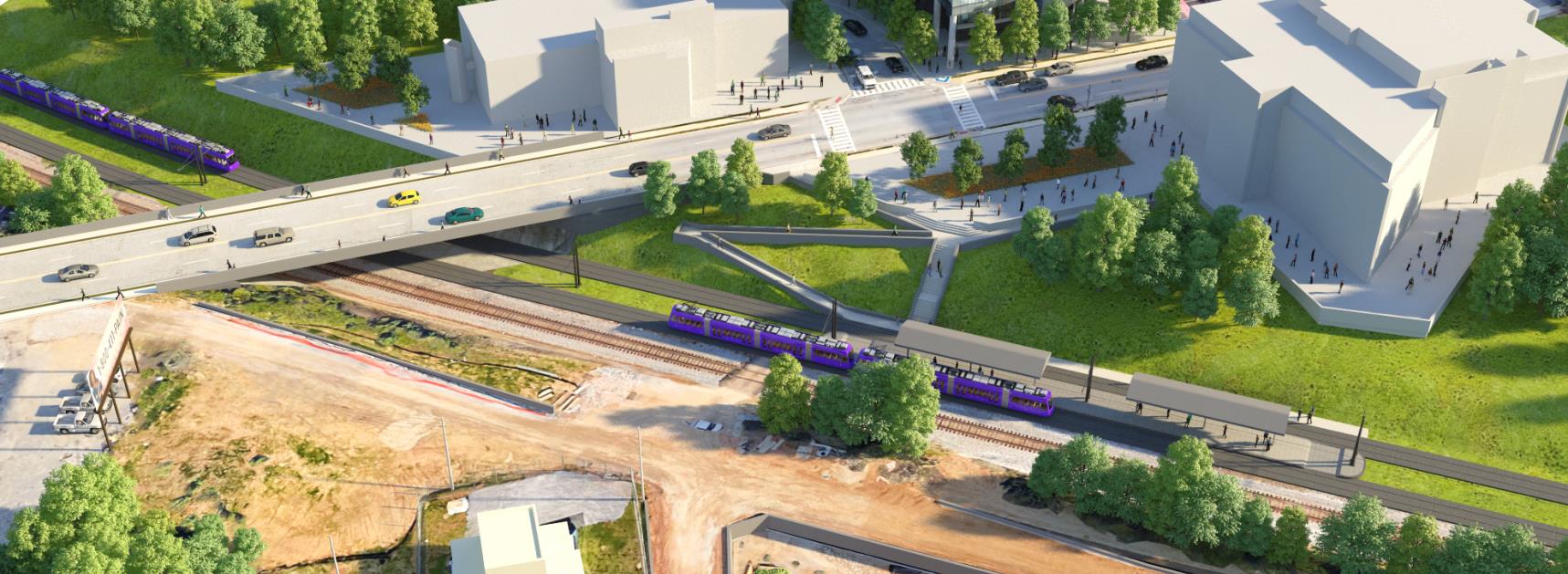 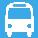 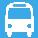 TO BE REPLACED
Transit travel times
Estimated travel times between Cheshire Bridge Station and LRT stations and termini
3 min.
Cheshire
Bridge
Station
5.5 min.
Emory-
Rollins
16 min.
24 min.
DeKalb Medical Station
Lindbergh
Center
Avondale
Sage hill/Briarcliff station
Potential TOD/
Redevelopment
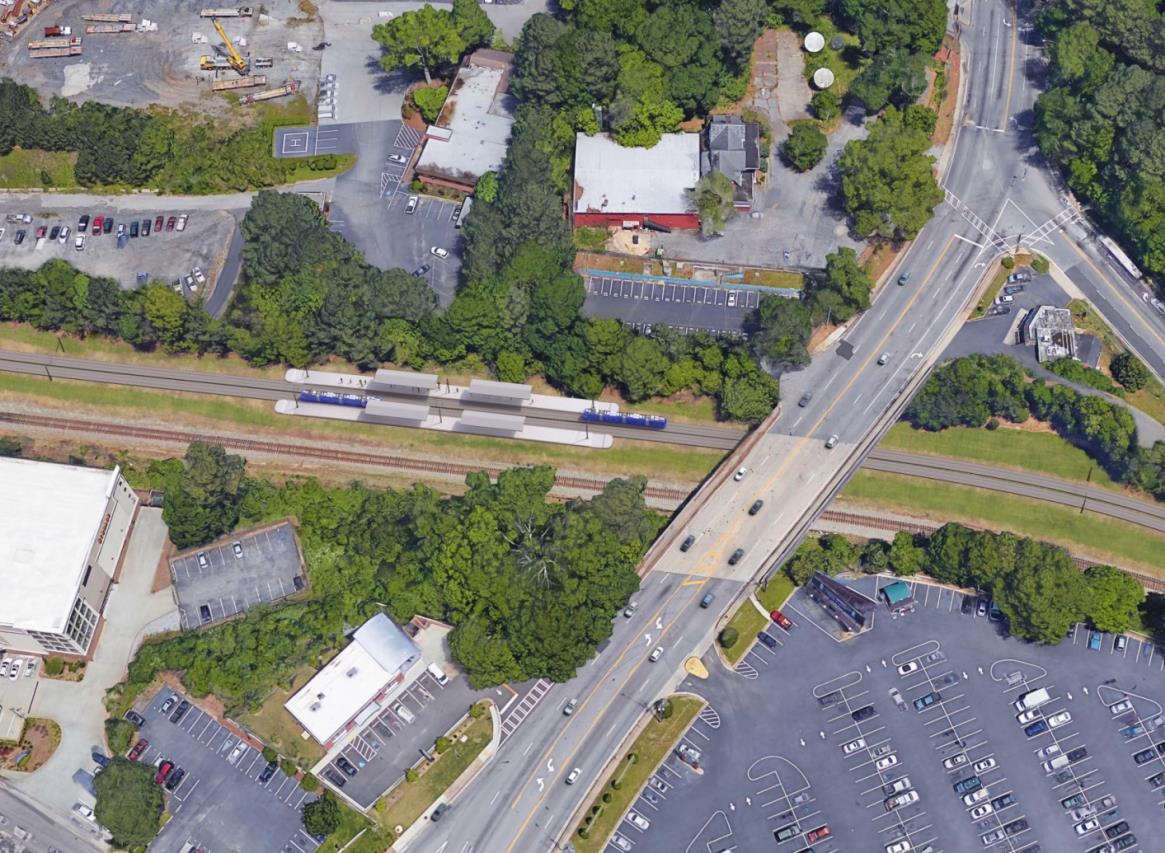 Sage Hill/Briarcliff Station
Ground level side platforms north of the CSX railroad property and west of Briarcliff Rd
Station access from Briarcliff Rd sidewalk and bus stops via ramp, elevator, or stairs.  New crosswalks at access point. 
Surrounding area provides potential for a transit-oriented development
Close to the Sage Hill Shopping Center and Zonolite District and Park
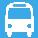 Potential Neighborhood Pedestrian Access
Vertical
Circulation
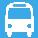 Pedestrian
Improvements
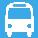 Transit travel times
Estimated travel times between Sage Hill/Briarcliff Station and LRT stations and termini
5 min.
Sage Hill/
Briarcliff 
Station
3.5 min.
Emory-
Rollins
14 min.
22 min.
DeKalb Medical Station
Lindbergh
Center
Avondale
How you can get involved
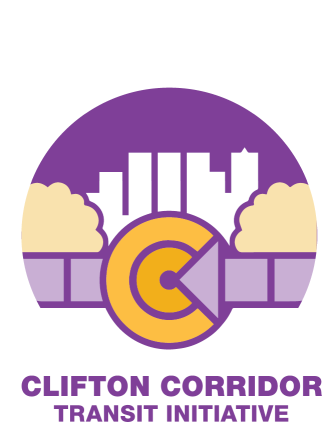 Questions?
Project Contact:  Bryan Hobbs, MARTA Project Manager

jhobbs@itsmarta.com
North decatur road – widening/impacts
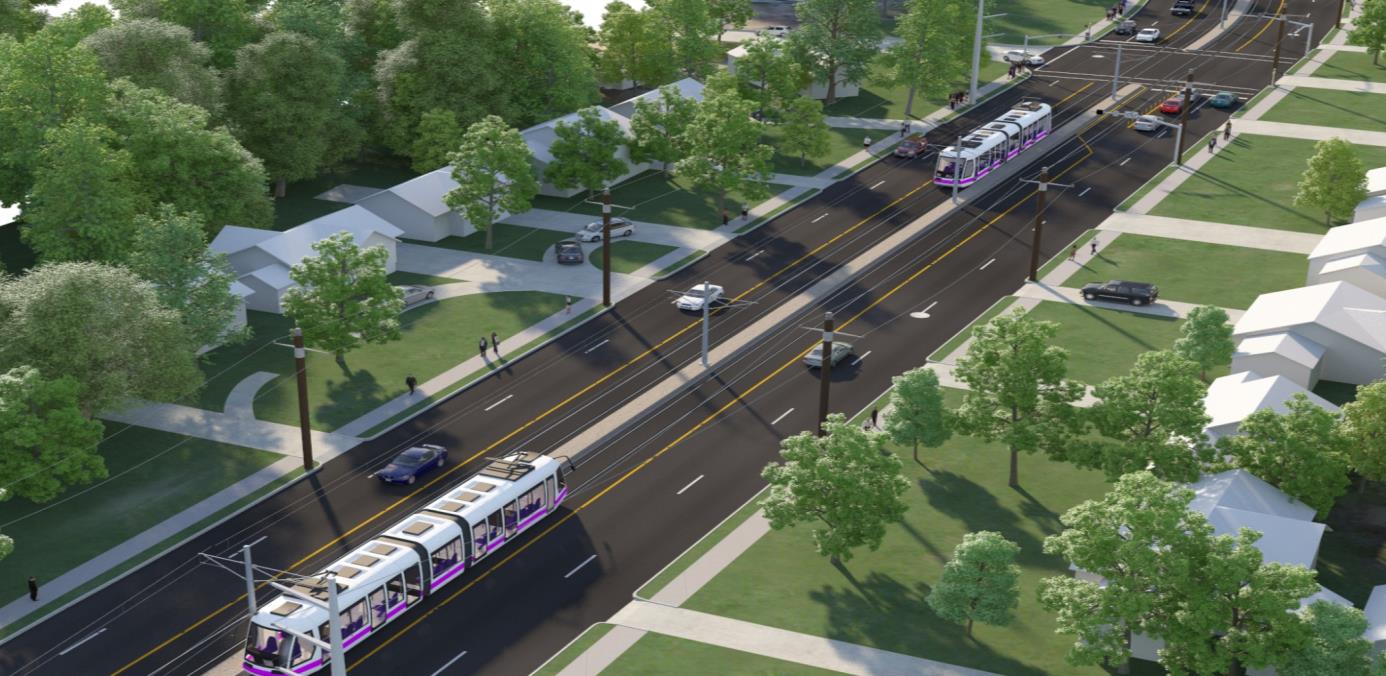 Left turn
Approx. existing
property lines
[Speaker Notes: This slide for reference only if it’s asked how left hand turns are handled.]